Самый классный классный
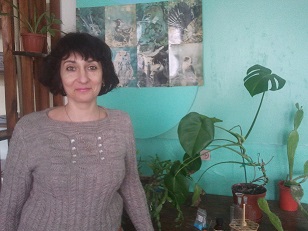 Из опыта работы
 класСного руководителя 9 класса
Михайленко Елены Викторовны
это  - мы !
Проблема, над которой я работаю:
Активизация познавательной деятельности учащихся во внеклассной деятельности с использованием современных образовательных  технологий.
Там, где нет воспитания,         культивирования               этой потребности никакими хитроумными организационными   зависимостями, низким подчинением и руководством невозможно возместить убогости воспитания.
                                                                                          В. А.Сухомлинский
Принцип моей воспитательной работы с детьми:
не запрещать, а направлять;
не управлять, а соуправлять;
не принуждать, а убеждать;
не командовать, а организовывать;
не ограничивать, а предоставлять свободу выбора…
Основная цель:
воспитание личности:
 
 - способной к самопознанию, саморазвитию и самовыражению;

 - стремящейся к духовному осмыслению происходящего;

 - испытывающей гордость за свою школу;

 - уважающей историю и традиции школы и родного края;


 - обладающей гражданской позицией.
задачи:
 - способствовать формированию в классе духовно богатой и     
    эмоционально благоприятной среды развития учащихся;
 - внимательно и бережно относиться к любым проявлениям
   индивидуальности детей;
 - пробудить интерес ребенка к самому себе, помочь в 
   формировании адекватной самооценки и чувства самоуважения.
Принципы,
 которыми я руководствуюсь, реализуя эти задачи, следующие:
 - принцип гуманизации отношений в классном коллективе;
 - принцип взаимодействия и сотрудничества с учащимися;
 - принцип индивидуально-личностной ориентации и 
   дифференциации воспитания;
 - принцип последовательности и систематичности
Игровые технологии
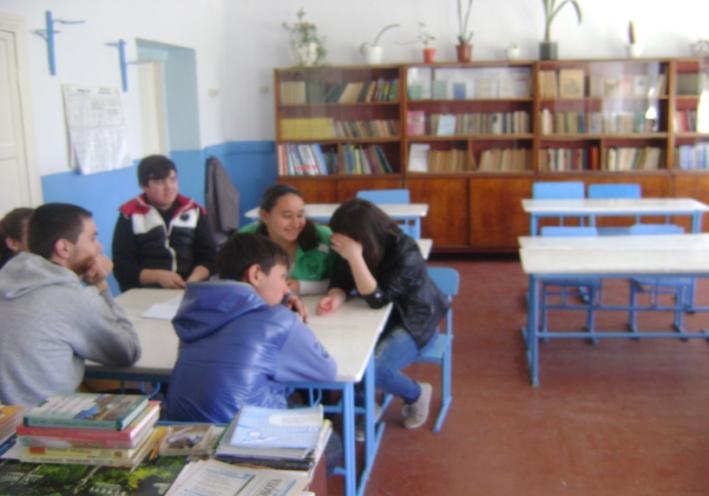 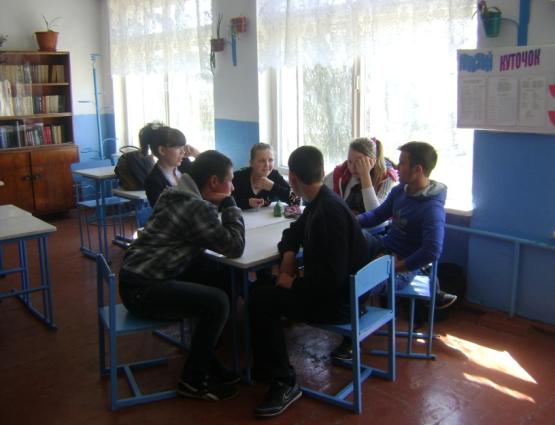 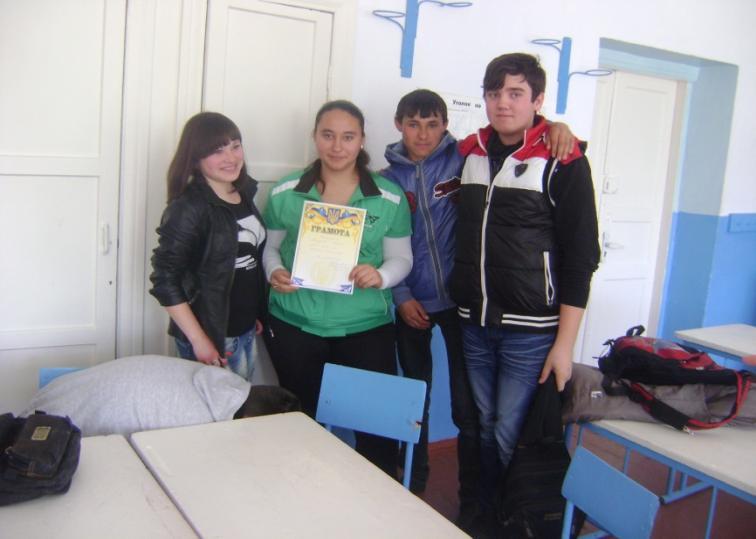 Информационно- коммуникативные   технологии
основные   направления:

гражданско – патриотическое воспитание


духовно – нравственное воспитание; 

интеллектуальное и  эстетическо – культурное развитие;

 спортивно- оздоровительное воспитание и развитие; 

правовое воспитание;

 трудовое воспитание, экологическое воспитание.
Гражданско – патриотическое воспитание
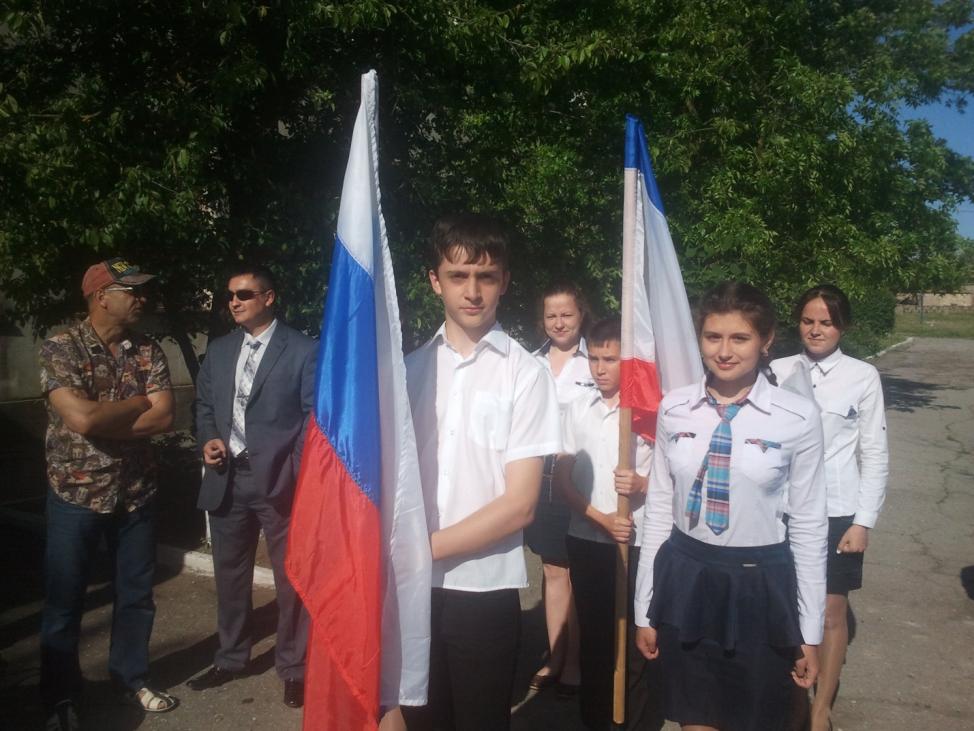 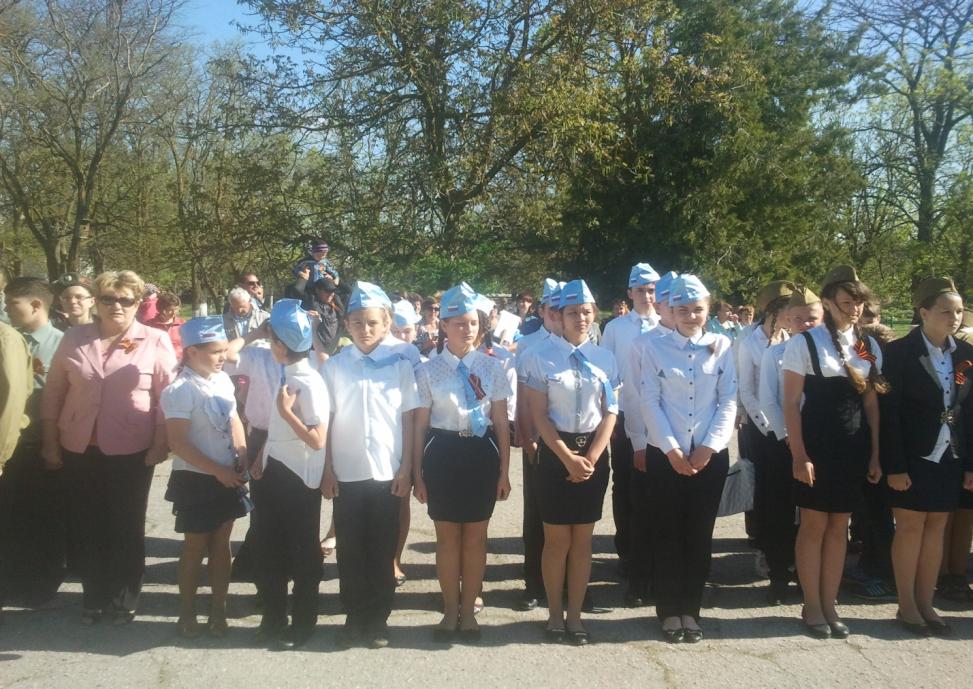 Духовно – нравственное воспитание
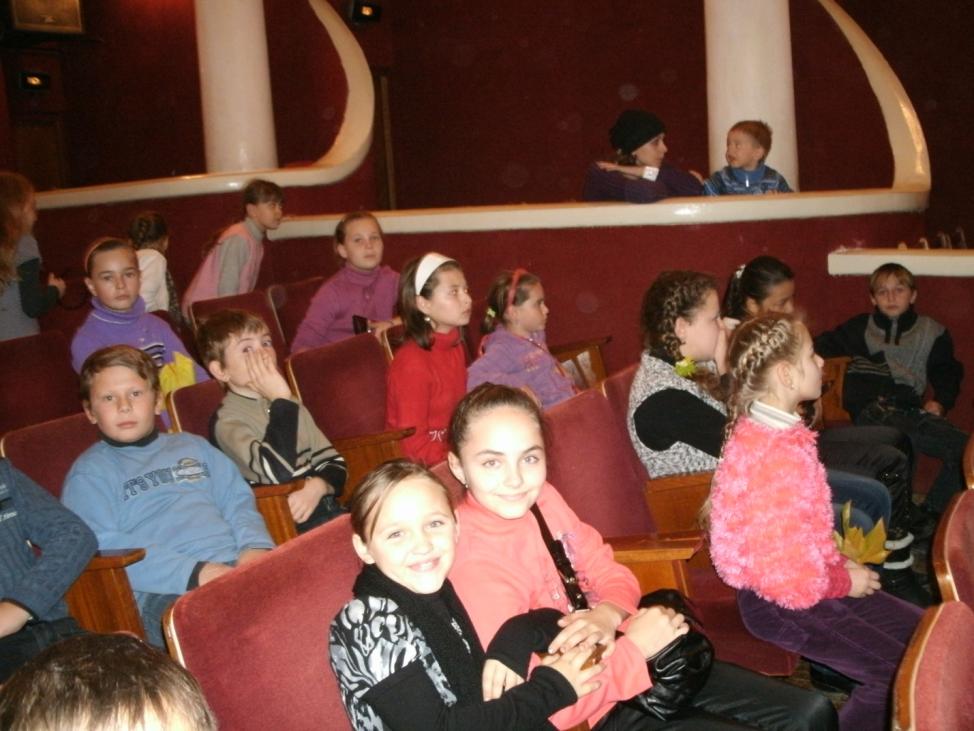 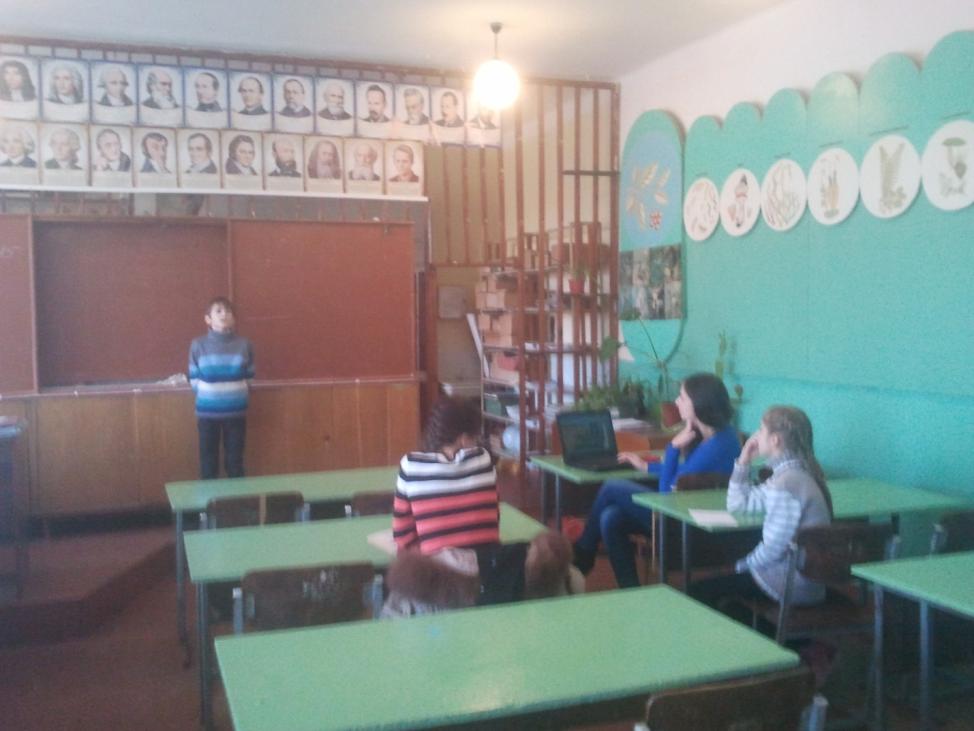 Интеллектуальное и эстетическо – культурное развитие
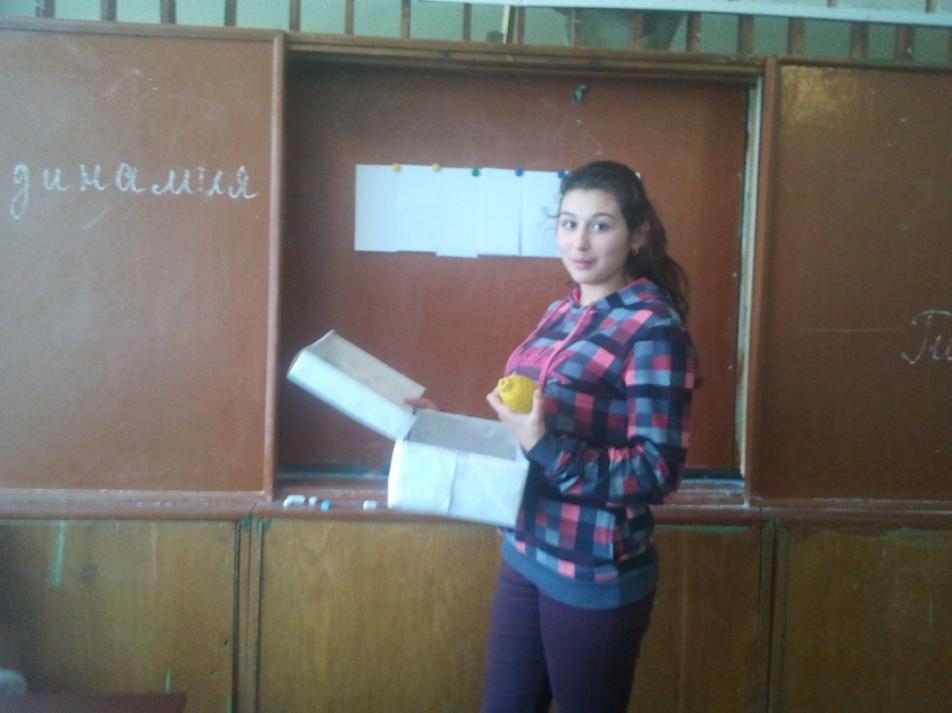 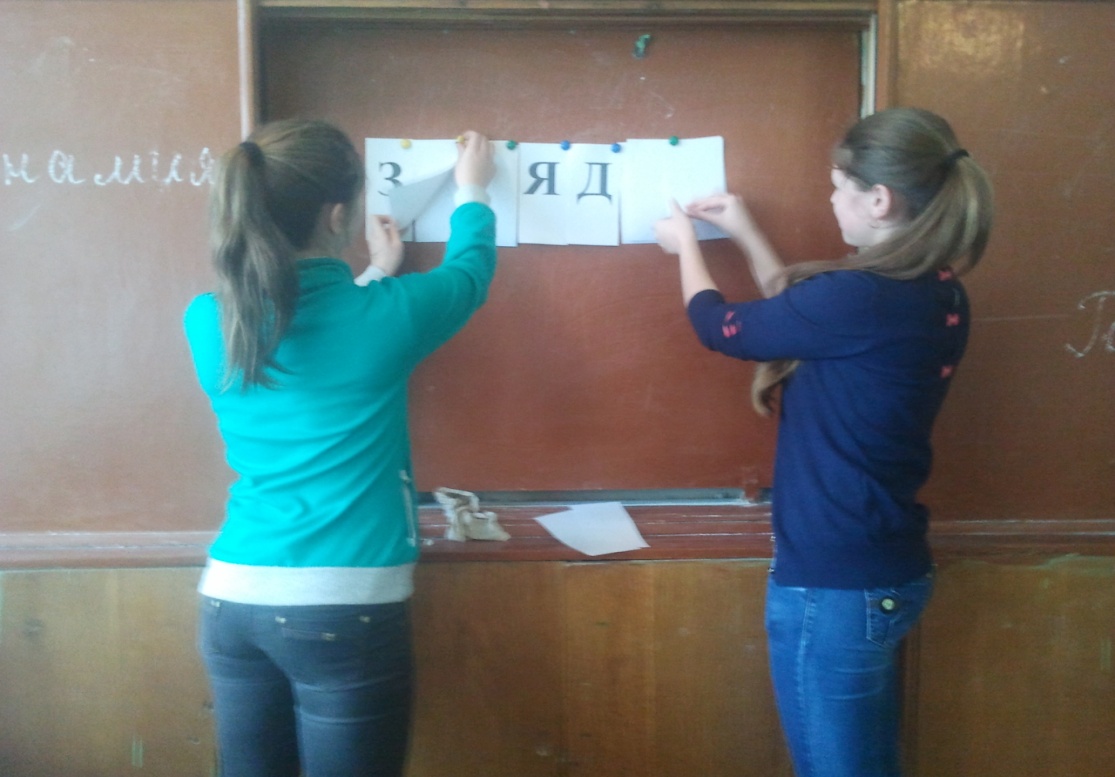 Культурно- просветительское  направление
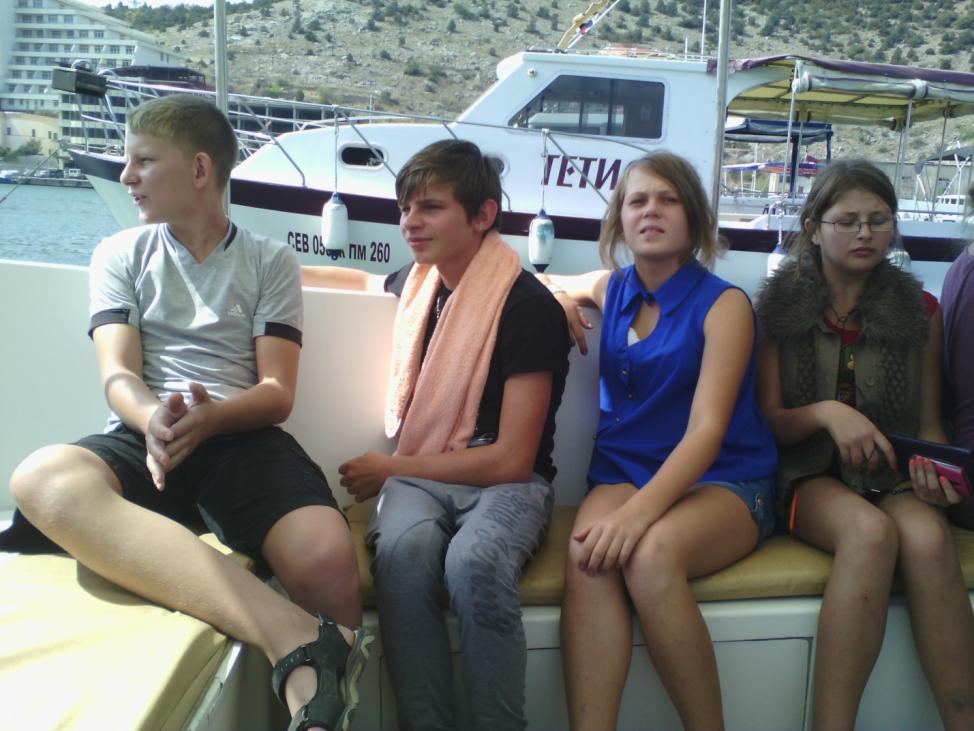 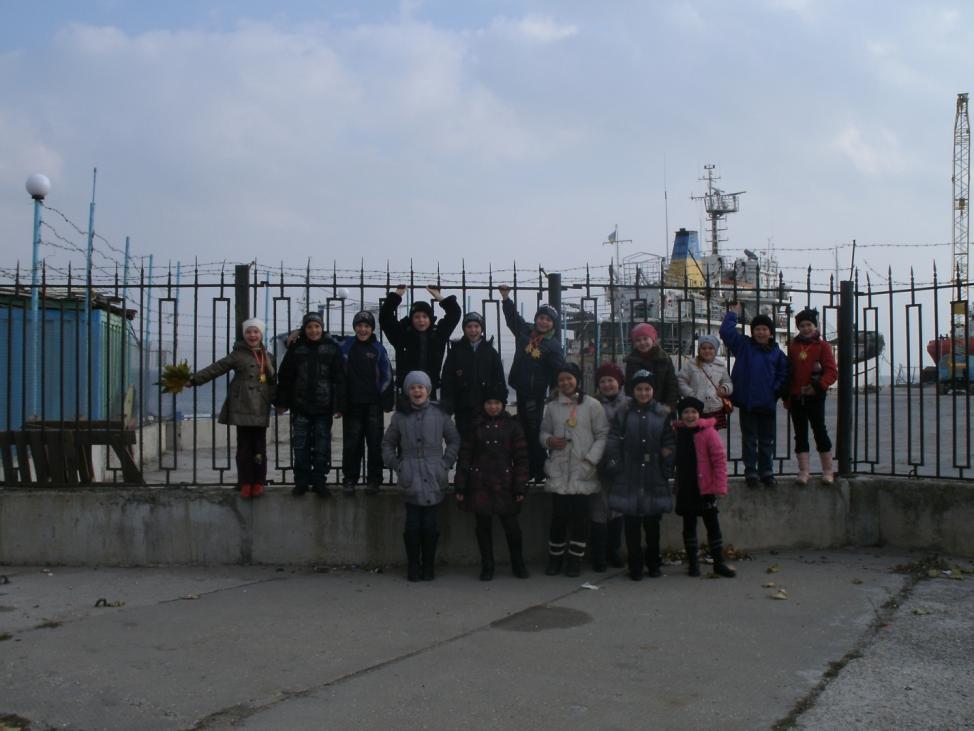 Правовое воспитание.
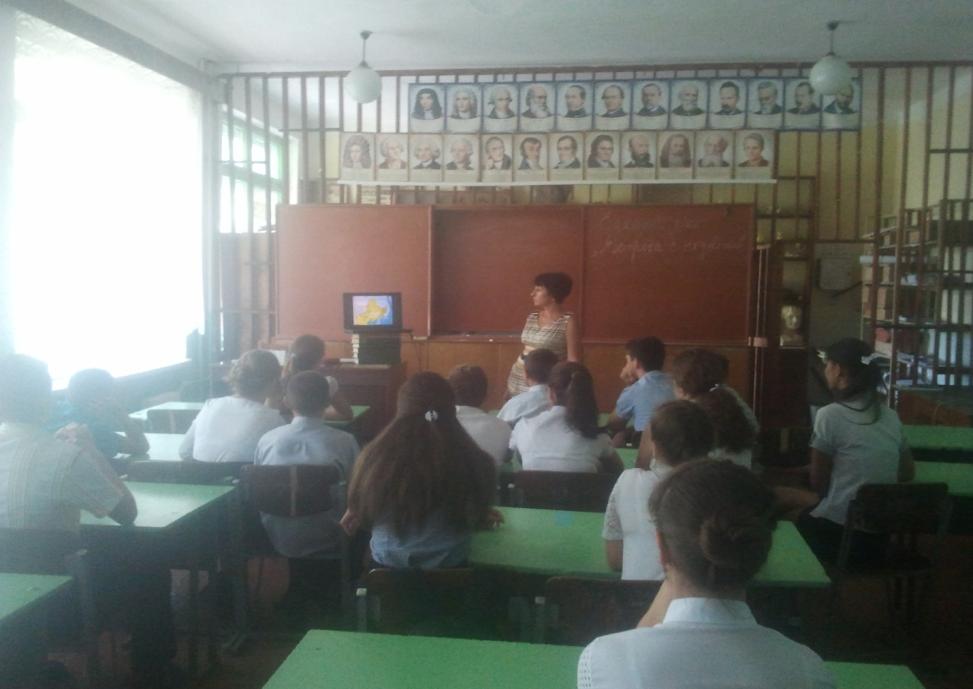 Спортивно- оздоровительное воспитание и развитие.
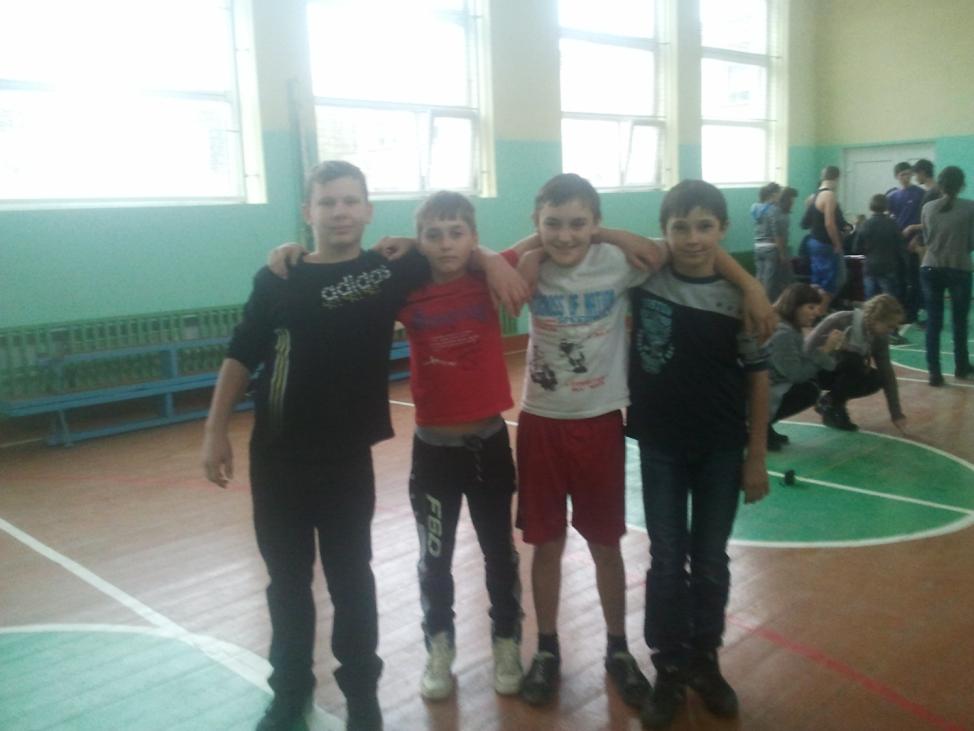 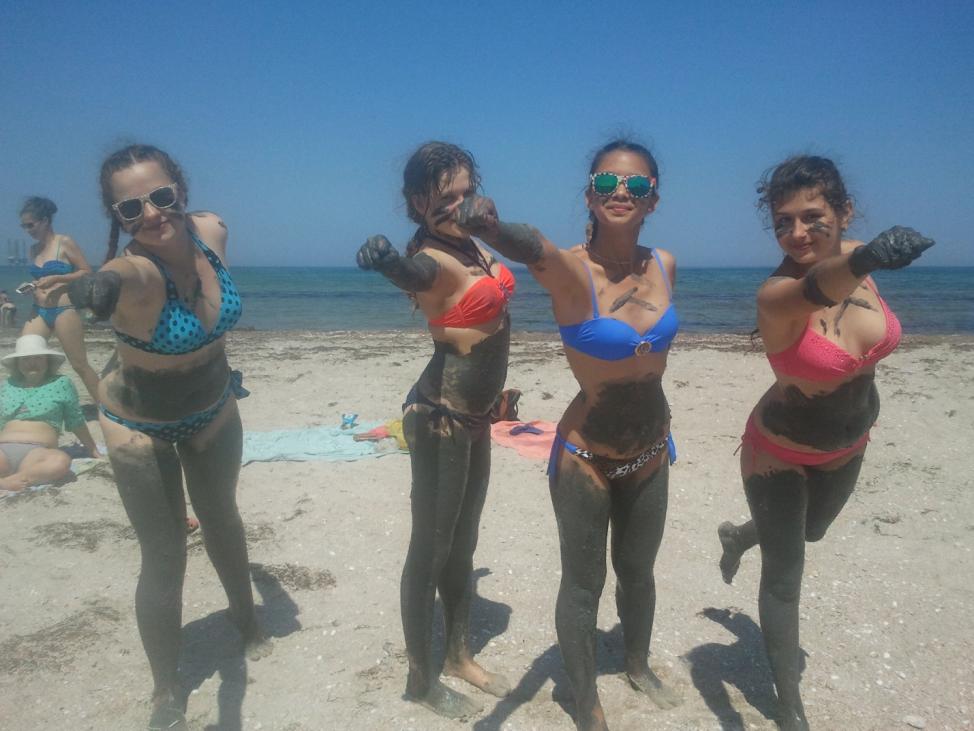 ТруДОВОЕ     направление
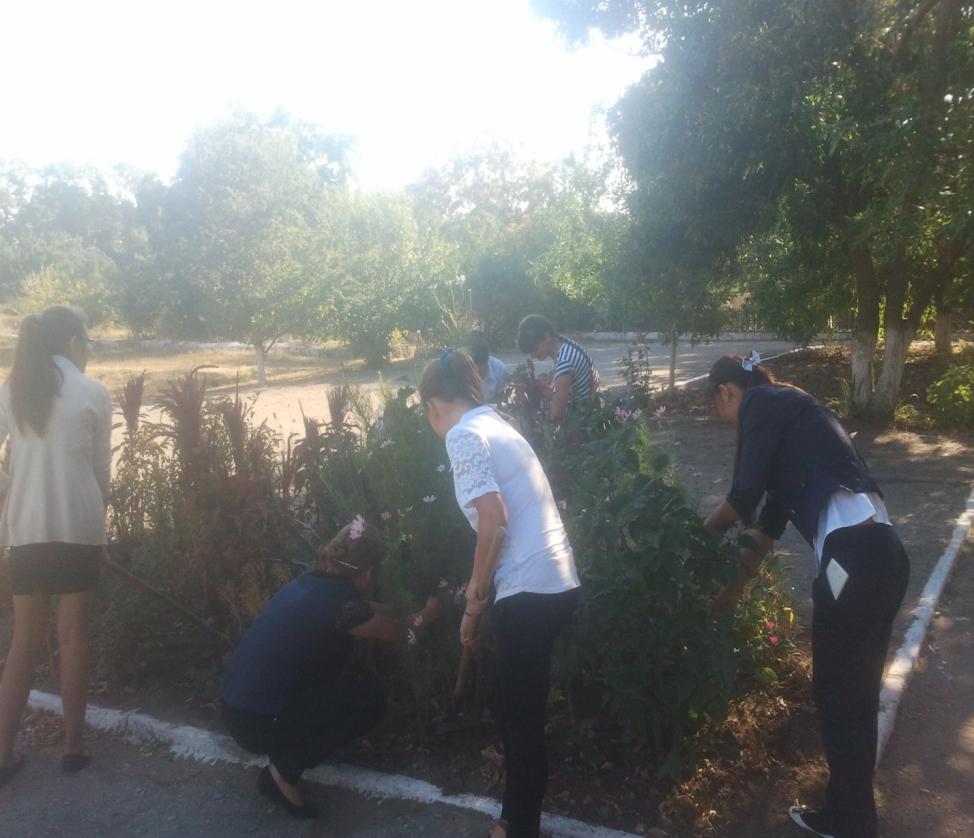 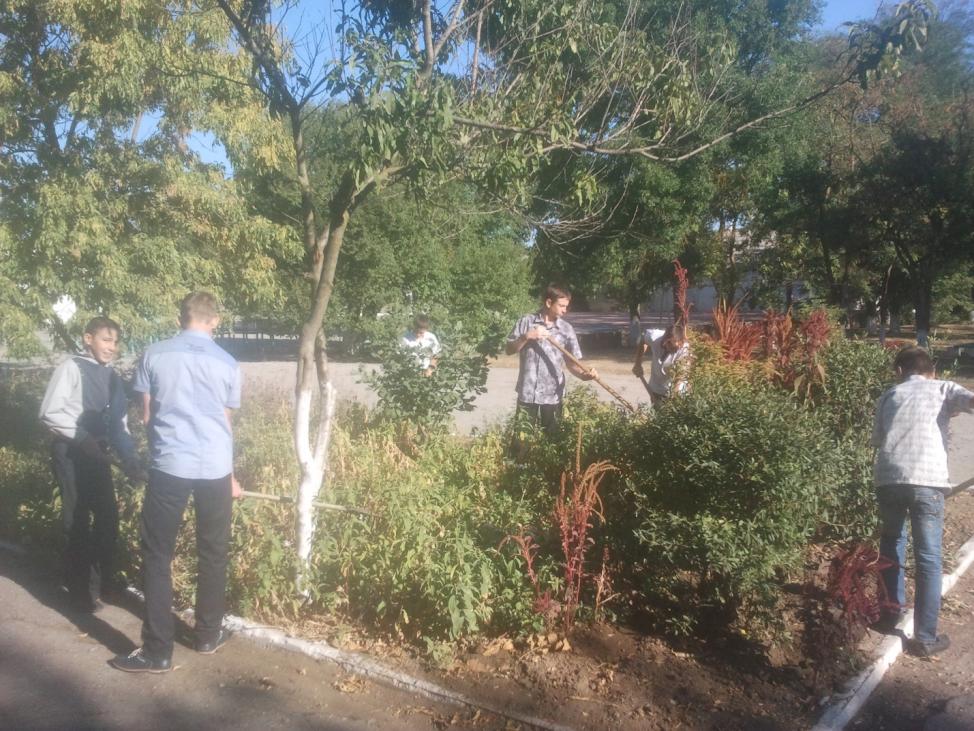 Законы коллектива
Закон правды: Запомни, правда нужна не только тебе, но и окружающим тебя людям. Будь правдив!
Закон добра: будь добр к ближнему, и добро вернётся к тебе.
Закон заботы: Прежде чем требовать внимания к себе, прояви его к окружающим людям.Помни об их интересах, нуждах, потребностях.
Закон любви: Любовь — одно из древнейших и наиболее уважаемых чувств, не стесняйся её.
Закон милосердия: Тебе сегодня хорошо, но
рядом могут быть люди, у которых слёзы на глазах. Не забывай о них!
Закон памяти: Народ, забывший свою историю, умрёт. Помни о своём народе и своей истории.
Закон уважения: Хочешь, чтобы тебя уважали, уважай человеческое достоинство других.
Закон старости: Помни: старость уважается у всех народов, будь цивилизован.
Закон свободы: Каждый человек хочет быть свободен. Отстаивая свою свободу, не забывай о свободе другого человека.
Закон смелости: Вчера ты струсил, но сегодня ты у нас в коллективе. Будь смел!
11 .    Закон чести: Помни о своей духовной силе только наедине с тобой. Помни о своей духовной силе, долге, благородстве, достоинстве.
«Любовь к ребенку в нашей специальности — это плоть и кровь воспитателя как силы, способной влиять на духовный мир другого человека. Педагог без любви к ребенку — все равно, что певец без голоса, музыкант без слуха, живописец без чувства цвета».
                                          В.А. Сухомлинский
До    свидания !
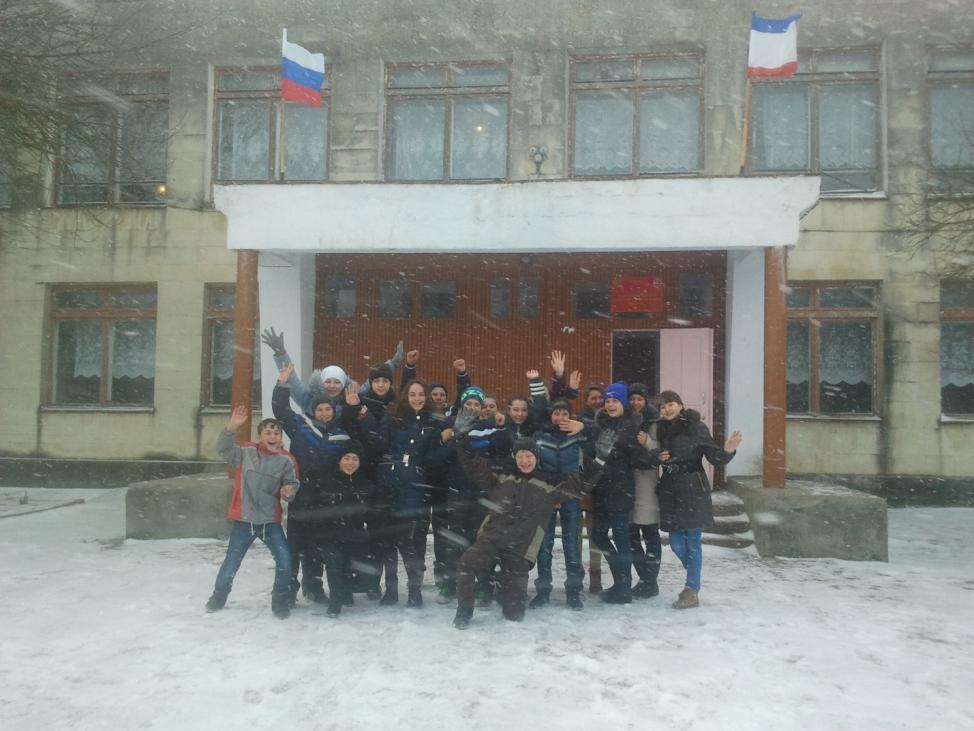